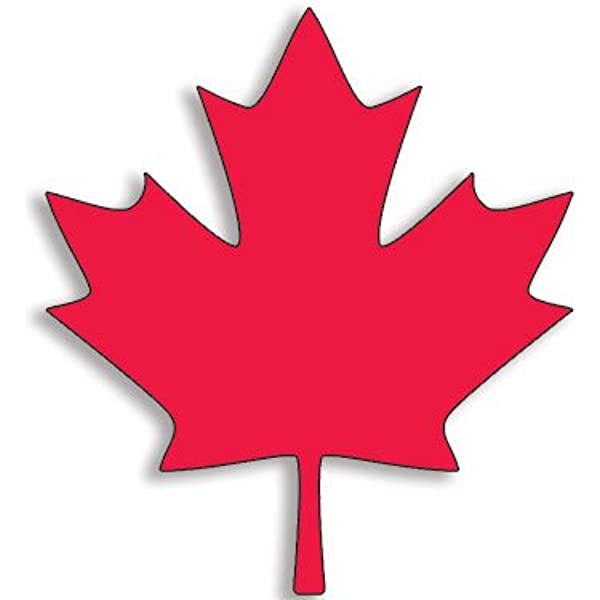 How to make a law in Canada
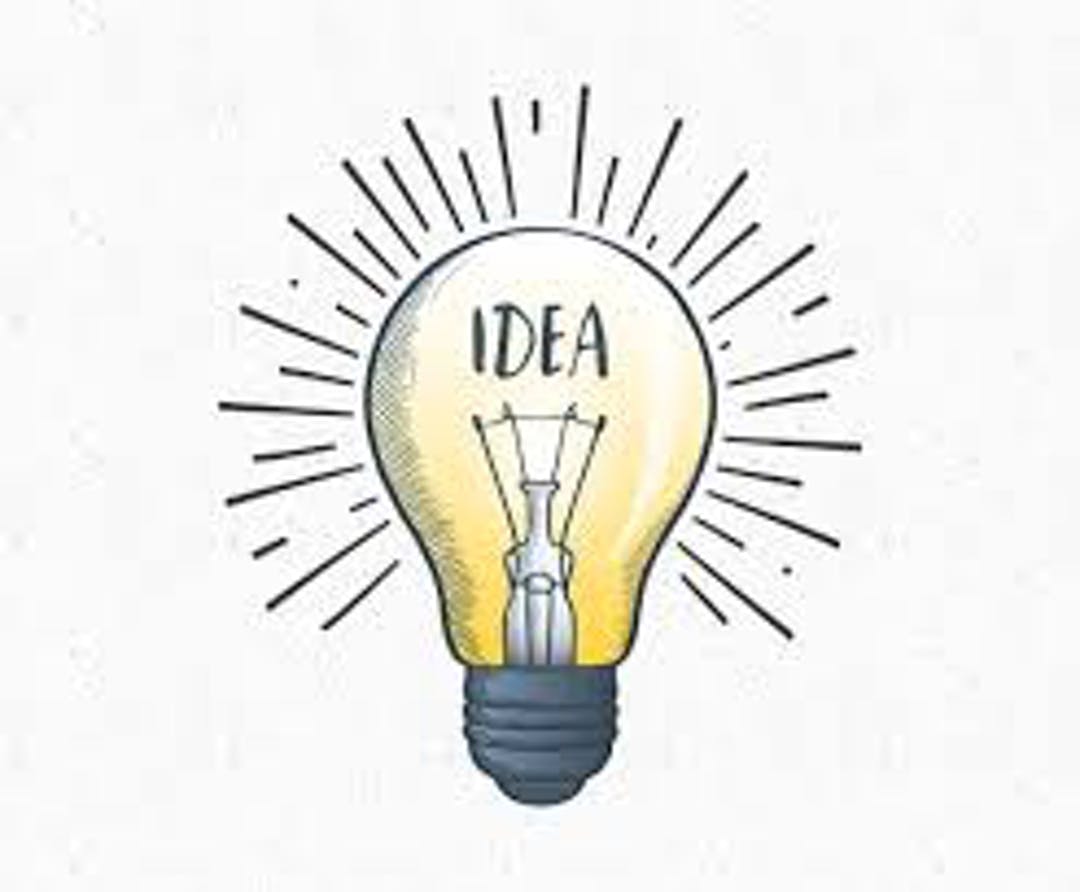 The idea . . . I want all Canadians to wear funny hats!
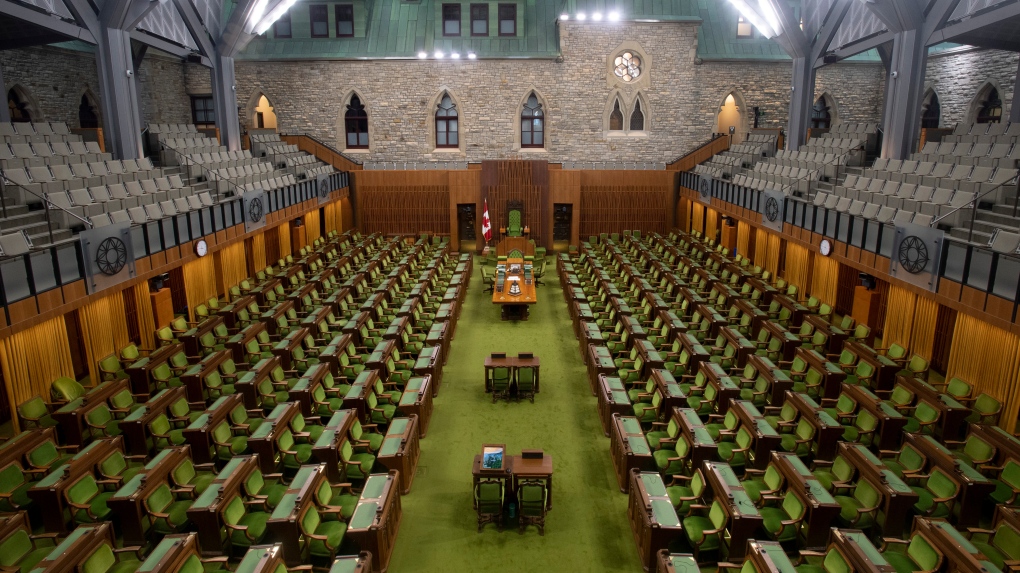 You write to your member of parliament
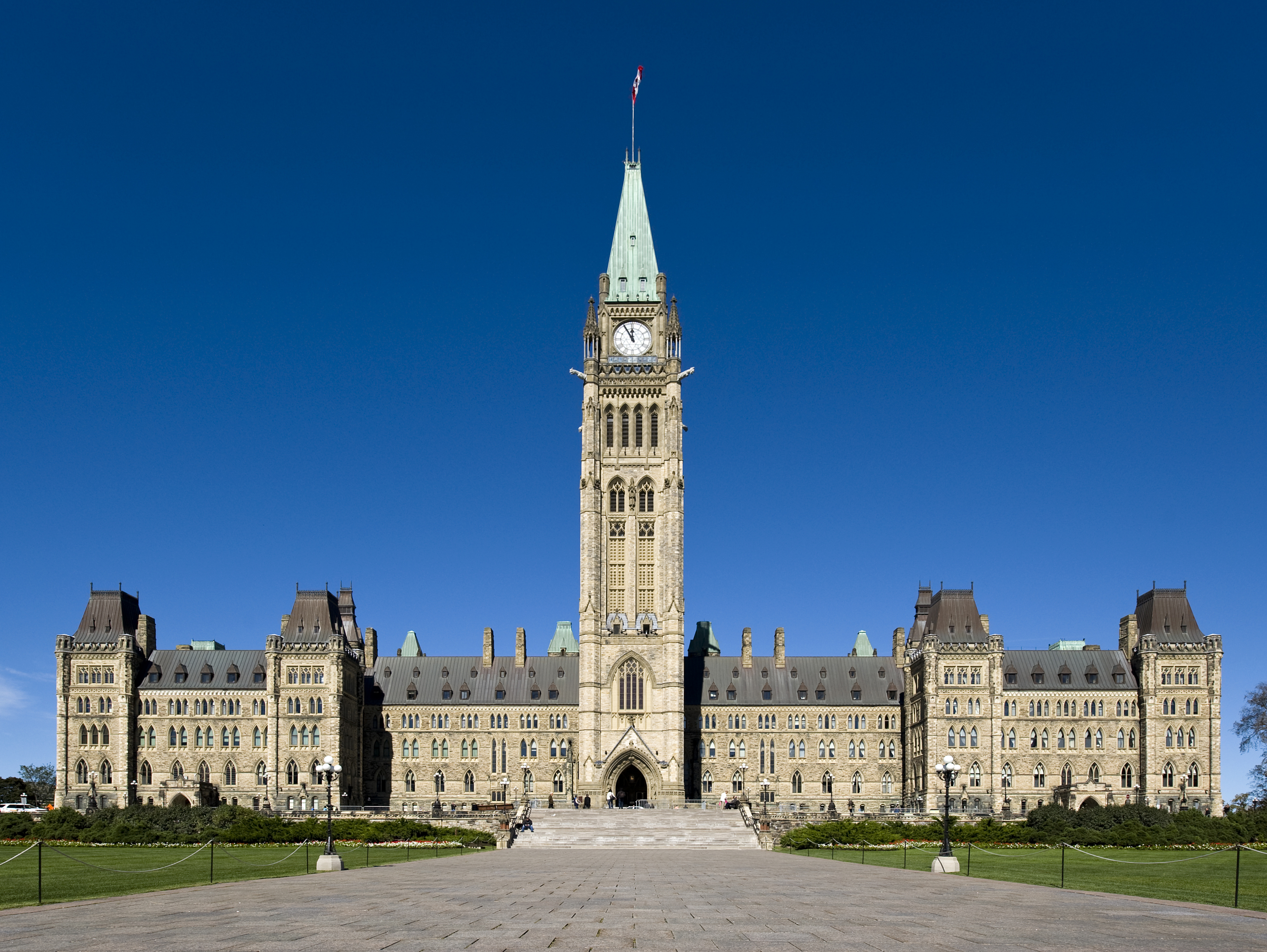 She takes it to Ottawa – to her political party for a discussion.
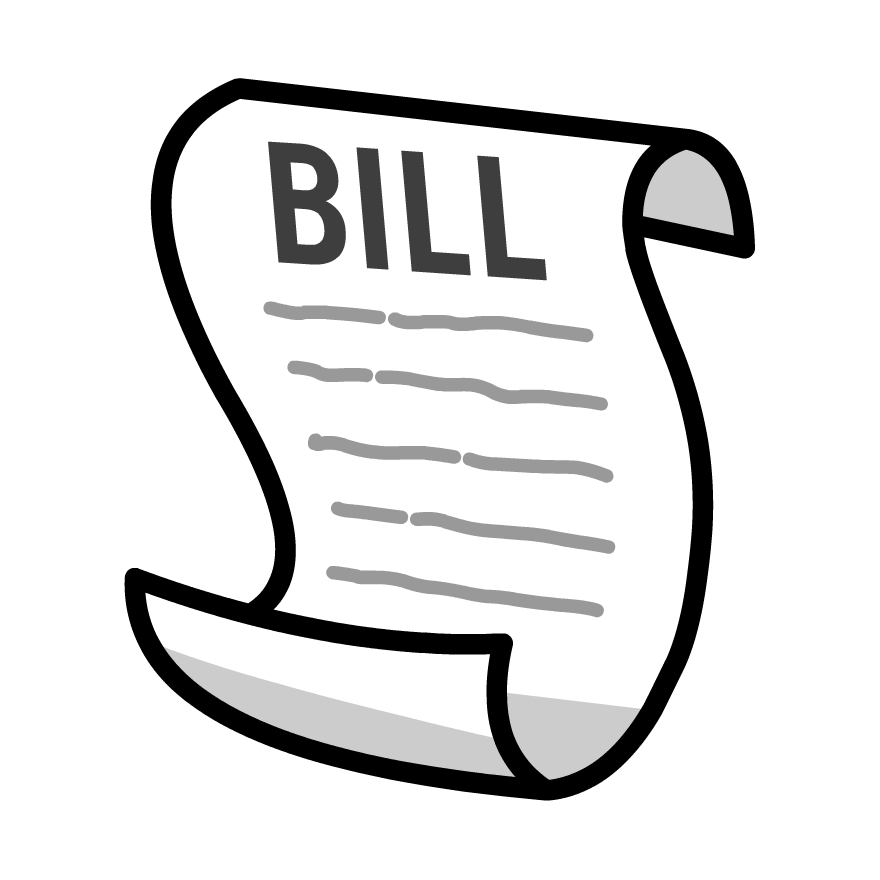 They decide to propose a law (a bill)
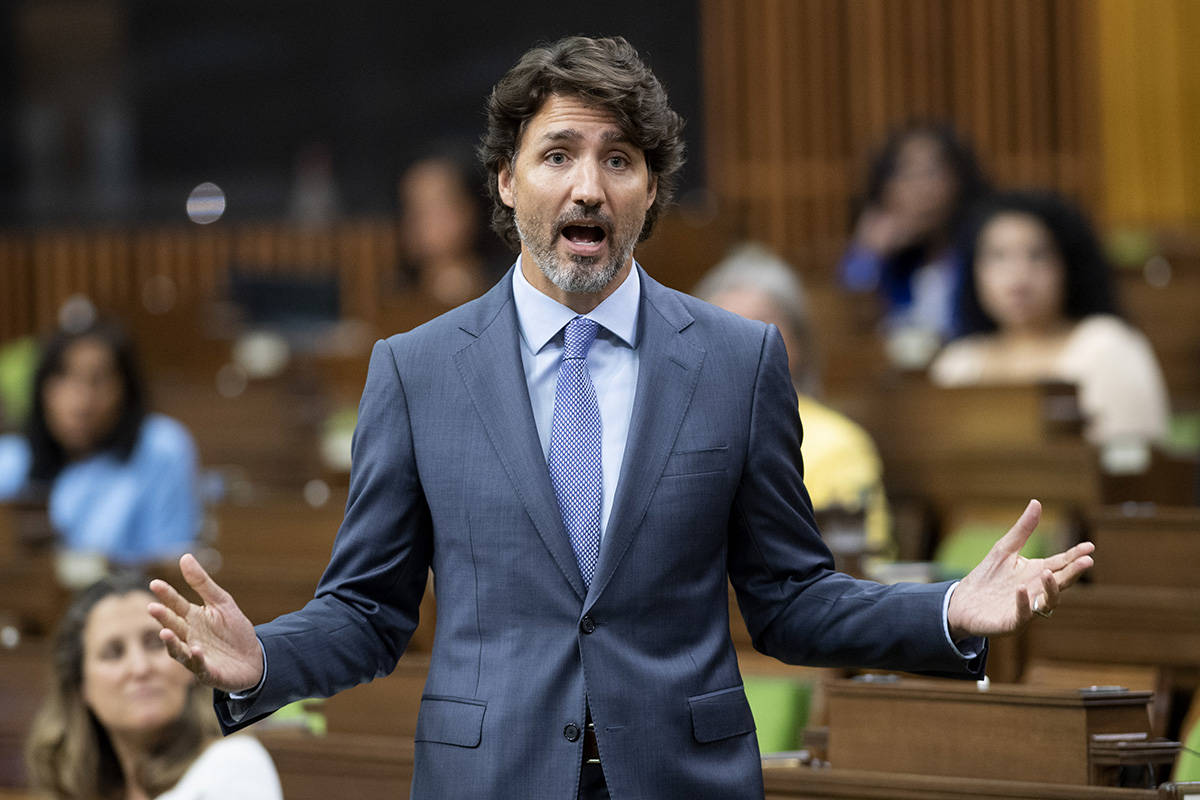 It gets discussed in the house of commons
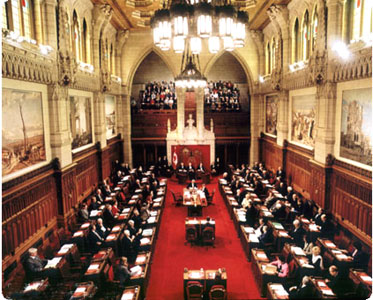 Then it gets discussed in the senate
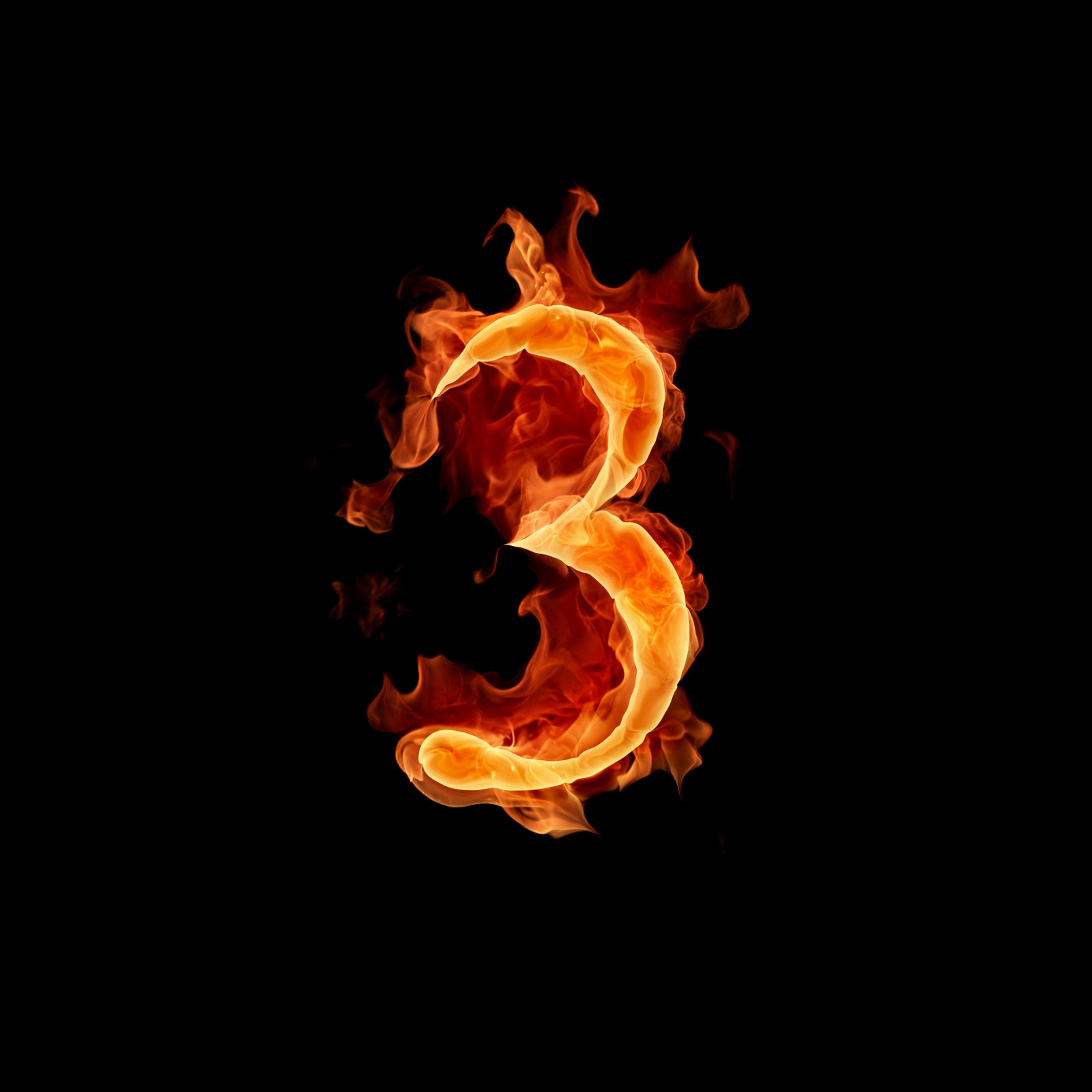 Then back to the house, then back to the senate, then back to the house, then back to the senate – three readings and revisions of the bill in each house
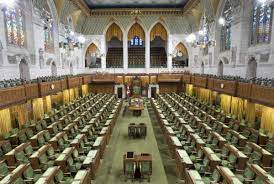 Then a vote in the house of commons
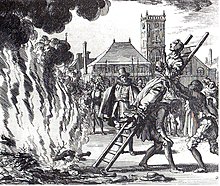 Punishments
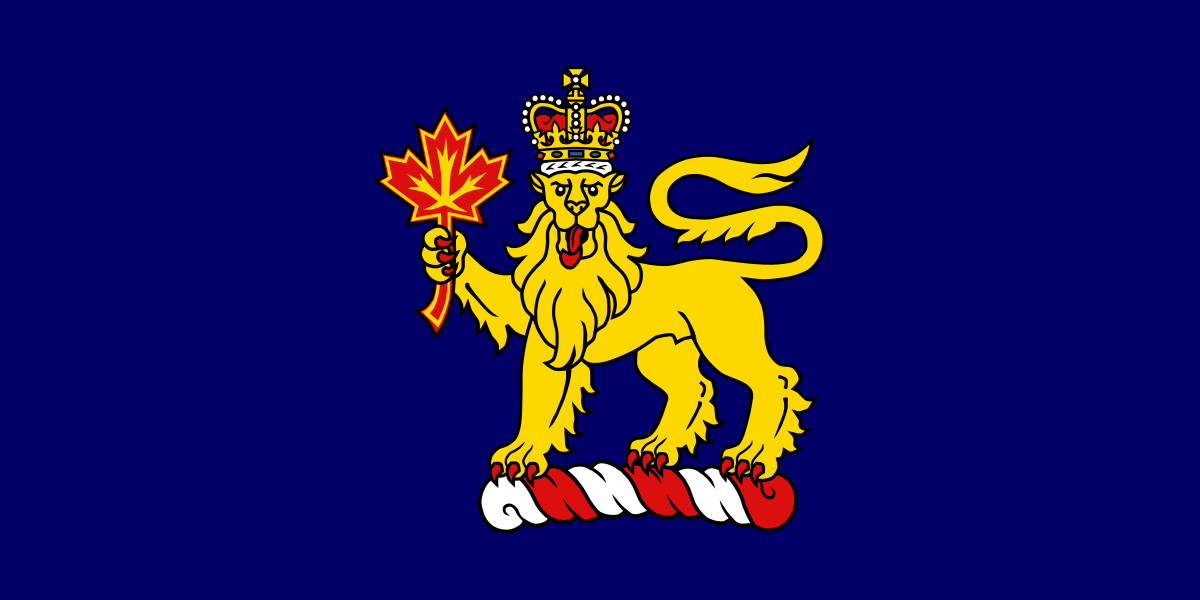 Royal assent – the governor general
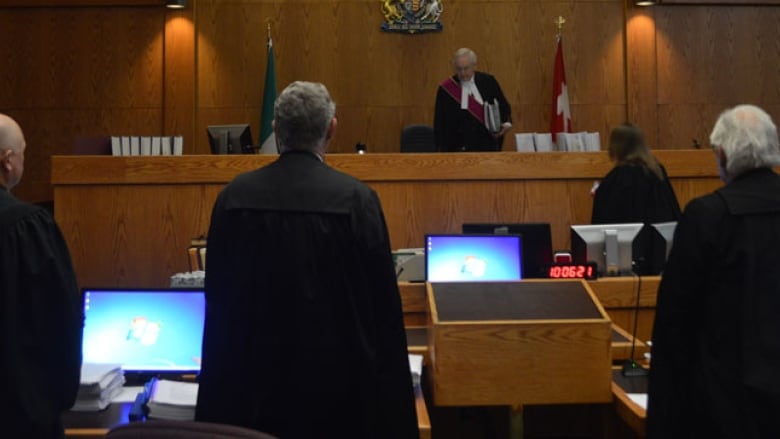 Tested in courts
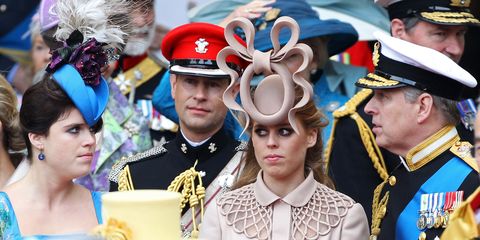 Everyone must wear a funny hat!
Homework
1- Propose a law for all Canadians
2- Find out who your federal member of parliament is
3- What party is s/he part of?
4- Who is the leader of his/her party?
5- How many seats does that party now have in parliament?
6- What are your chances of passing your proposed law?